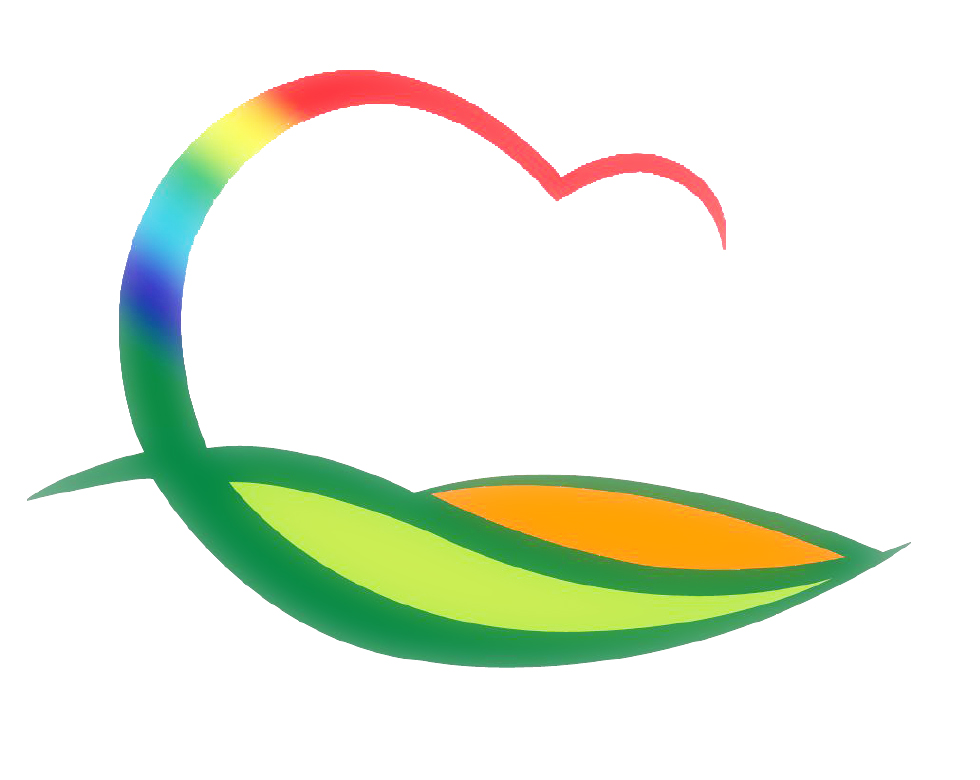 안 전 관 리 과
2-1.  코로나19 대응 생활방역 실시
4. 7. ~ 매주 화요일 14: 00~ 16: 00 / 공무원· 유관기관, 사회단체  등
모든 다중이용시설 ·음식점· 숙박시설  등 / 면은  자체시행
2-2.  2020년 안전한 농촌만들기 CCTV 설치 공사 착공 
 4. 9. 착공 / 199백만원 / 영동읍 주곡리 외 37개소 / 5월 준공예정